Figure 2. Scalp topography of the voltage differences between negative and positive outcomes in the Choice and ...
Cereb Cortex, Volume 15, Issue 5, May 2005, Pages 535–544, https://doi.org/10.1093/cercor/bhh153
The content of this slide may be subject to copyright: please see the slide notes for details.
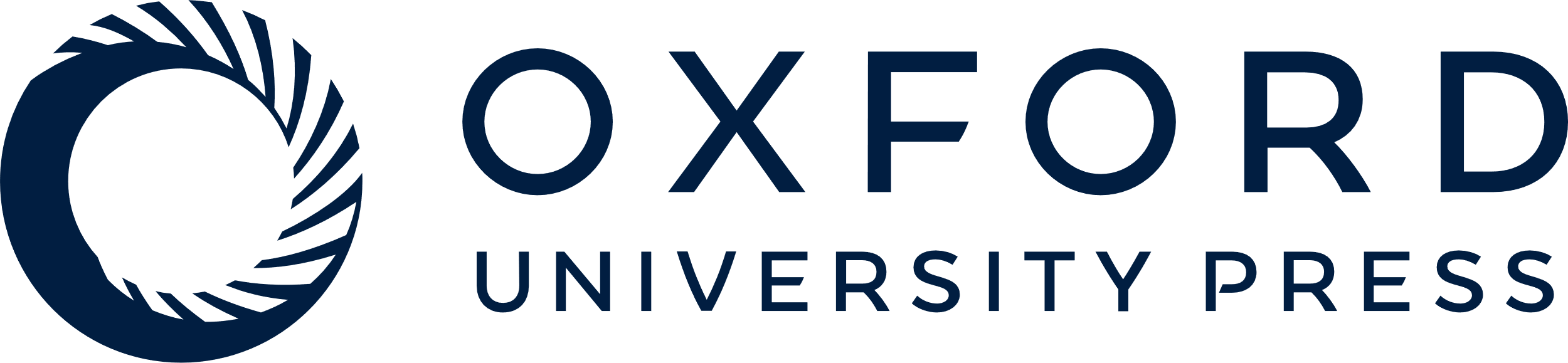 [Speaker Notes: Figure 2. Scalp topography of the voltage differences between negative and positive outcomes in the Choice and No-choice tasks of experiment 1. Timings are given relative to the onset of the outcome stimulus.


Unless provided in the caption above, the following copyright applies to the content of this slide: Cerebral Cortex V 15 N 5 © Oxford University Press 2004; all rights reserved]